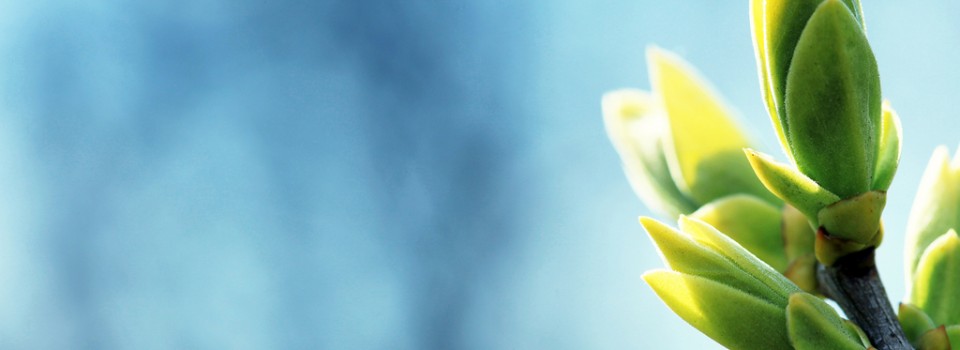 OMICS international
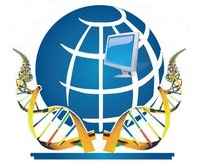 OMICS International through its Open Access Initiative is committed to make genuine and reliable contributions to the scientific community. OMICS International hosts over 700 leading-edge peer reviewed Open Access Journals and organizes over 1000 International Conferences annually all over the world. OMICS International journals have over 10 million readers and the fame and success of the same can be attributed to the strong editorial board which contains over 50000 eminent personalities that ensure a rapid, quality and quick review process. OMICS International signed an agreement with more than 1000 International Societies to make healthcare information Open Access.
Contact us at: contact.omics@omicsonline.org
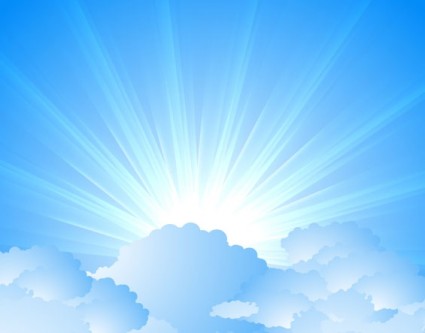 OMICS Journals are welcoming Submissions
OMICS International welcomes submissions that are original and technically so as to serve both the developing world and developed countries in the best possible way.
OMICS Journals  are poised in excellence by publishing high quality research. OMICS International follows an Editorial Manager® System peer review process and boasts of a strong and active editorial board.
Editors and reviewers are experts in their field and provide anonymous, unbiased and detailed reviews of all submissions.
The journal gives the options of multiple language translations for all the articles and all archived articles are available in HTML, XML, PDF and audio formats. Also, all the published articles are archived in repositories and indexing services like DOAJ, CAS, Google Scholar, Scientific Commons, Index Copernicus, EBSCO, HINARI and GALE.
For more details please visit our website: http://omicsonline.org/Submitmanuscript.php
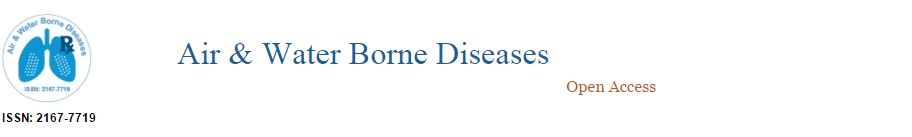 Editorial Board
Jian Yang
Associate Professor
Institute of Pathogen Biology
Chinese Academy of Medical Sciences (CAMS)
Beijing, China
Tel: 86-10-6787-7735
Fax: 86-10-6787-7736
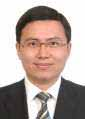 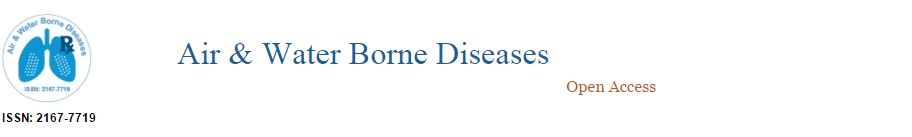 Biography
Dr. Yang is an associate professor of bioinformatics at the Institute of Pathogen Biology, CAMS&PUMC. He was born in May, 1977 and graduated from Department of Intensive Instruction, Nanjing University in 1999. He got his PhD degree from Lab of Bioinformatics, Institute of Biophysics, Chinese Academy of Science in 2004. His work is focused on comparative genomics and molecular evolution of bacterial pathogens, such as Shigella, Pseudomonas, Mycobacterium and Neisseria etc;
> > >
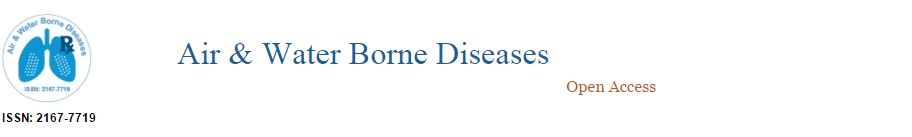 He has designed and constructed several specialized molecular databases including the Virulence Factor Database (VFDB). Dr. Yang also has interests in public health related metagenomics studies using the next generation sequencing technologies. He has published over 50 academic papers in peer-reviewed journals within the past decade..
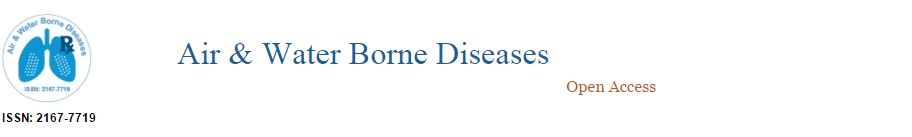 Dr. Yang research interest include Comparative genomics, pathogenesis, molecular evolution and epidemiology of Shigella Methodological study on comparative genomics of bacterial pathogens large scale data integration and visualization for comparative study Public health associated metagenomics study.
Publications
Selenium in soil and endemic diseases in China
Jian'an Tan, Wenyu Zhu, Wuyi Wang, Ribang Li, Shaofan Hou, Dacheng Wang, Linsheng Yang

Unbiased Parallel Detection of Viral Pathogens in Clinical Samples by Use of a Metagenomic Approach
Jian Yang, Fan Yang, Lili Ren, Zhaohui Xiong, Zhiqiang Wu1, Jie Dong, Lilian Sun, Ting Zhang, Yongfeng Hu,  Jiang Du, Jianwei Wang, and Qi Jin1.
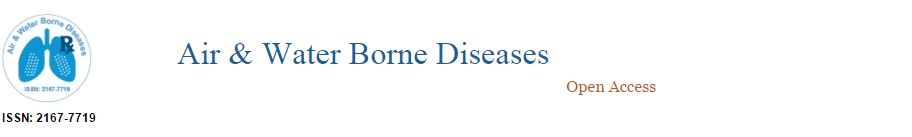 Complete Genome Sequence of the Neonatal-Meningitis-Associated Escherichia coli Strain CE10
Shuting Lu, Xiaobing Zhang, Yafang Zhu, Kwang Sik Kim, Jian Yang, and Qi Jin.
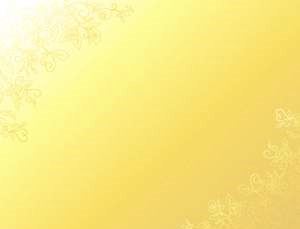 Journal of Air & Water Borne Diseases
Related Journals
Journal of Bacteriology & Parasitology
Journal of Medical Microbiology & Diagnosis
Journal of Microbial & Biochemical Technology
Journal of Plant Pathology & Microbiology
Journal of Vaccines & Vaccination
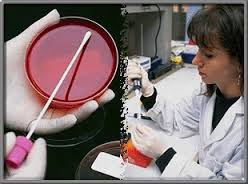 Journal of Air & Water Borne DiseasesRelated Conferences
Allergy Conference 
4th Bacteriology and Infectious Diseases Conference
2nd Infectious Diseases Congress
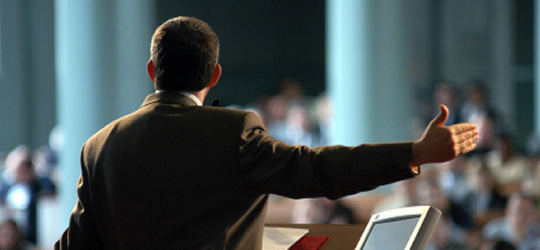 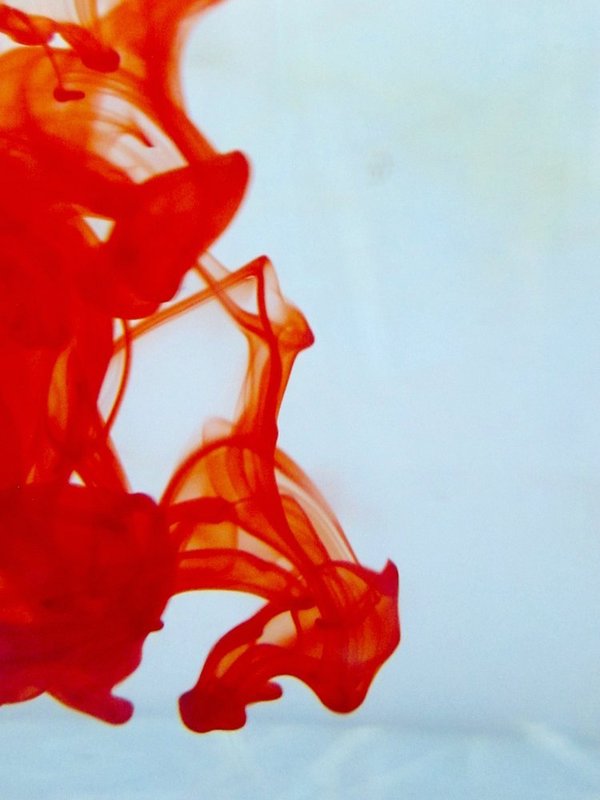 OMICS International Open Access Membership
OMICS International Open Access Membership enables academic and research institutions, funders and corporations to actively encourage open access in scholarly communication and the dissemination of research published by their authors.
For more details and benefits, click on the link below:
http://omicsonline.org/membership.php
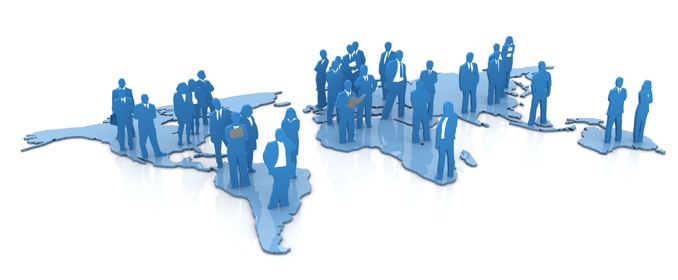